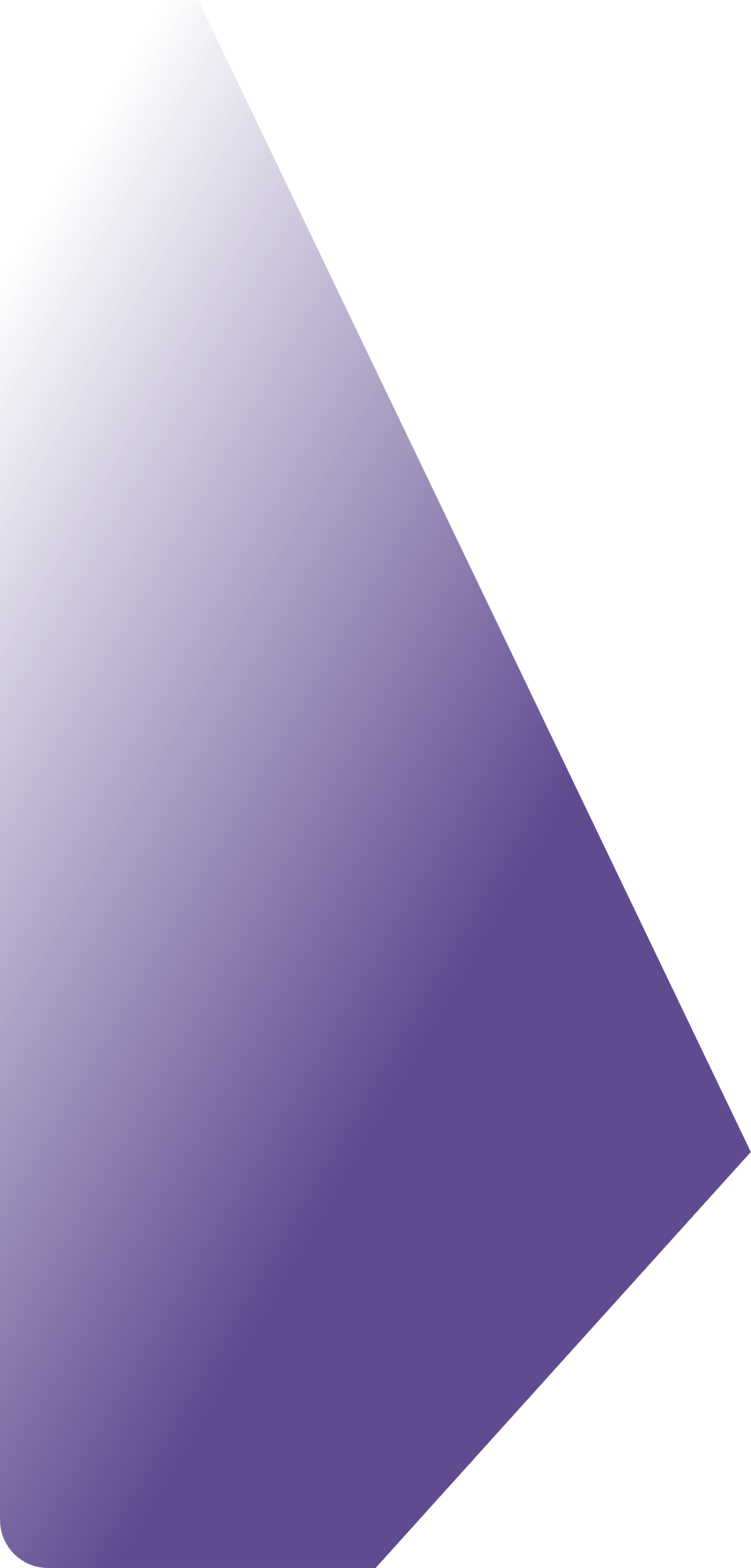 Warmtenetten
Overwegingen over het wel of niet aansluiten stadsverwarming
Augustus 2024
Kernteam Verduurzamen
Inleiding
In het klimaatakkoord is afgesproken dat er in 2030 1,5 miljoen woningen van het aardgas af zijn. In 2050 moet dat gelden voor bijna alle Nederlandse woningen. Het Rijk ziet stadsverwarming voor één derde van de woningen als geschikte aardgasvrije optie. 
In dit onderzoek is er gekeken naar hoe huiseigenaren kijken naar de aansluiting op stadsverwarming en welke overwegingen zij maken om wel of niet te kiezen voor een aansluiting op stadsverwarming, mocht de situatie zich voordoen.
Het algemene beeld dat leden van stadsverwarming hebben is negatief. 29% van de leden kijkt er negatief naar en 22% zelfs zeer negatief. Slechts 12% heeft een (zeer) positief beeld. 
Bewoners van VvE’s (n = 51) hebben een iets positiever beeld. 24% heeft een (zeer) positief beeld. 25% heeft een negatief beeld en 12% een zeer negatief beeld.
Stadsverwarming
93% van de leden is niet aangesloten op stadsverwarming en heeft ook geen aanbod gehad. 6% is aangesloten op stadsverwarming. 
De groepen die niet zijn aangesloten, maar wel een aanbod hebben gehad zijn te klein om in verdere analyses mee te nemen.
Situatie
Aangesloten op warmtenet
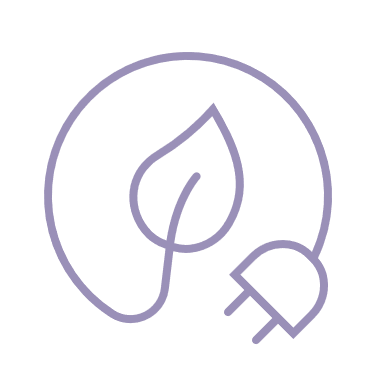 Van de leden die op stadsverwarming zijn aangesloten was het slechts in 1% van de gevallen een eigen beslissing. 
In de meeste gevallen had de woning als stadsverwarming toen deze gekocht werd of was de beslissing al genomen.
Aansluiting stadsverwarming
Leden zijn ook niet allemaal tevreden met de stadsverwarming waarop zij zijn aangesloten. 51% is tevreden tegenover 45% die niet tevreden is.
Tevredenheid
Niet aangesloten op warmtenet
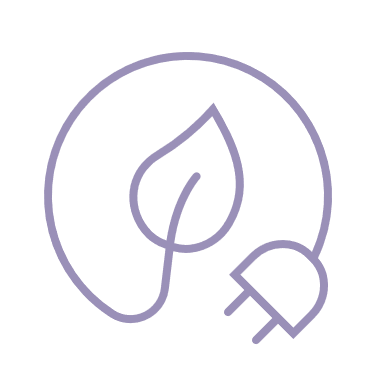 De meeste leden verwachten niet dat zij in de toekomst worden aangesloten op stadsverwarming. Slechts 15% verwacht dat dit wel zal gebeuren.
Toekomstige aansluiting
32% van de leden zal (waarschijnlijk) het aanbod van stadsverwarming accepteren en 48% gaat (waarschijnlijk) zelf voor een alternatief voor aardgas zorgen. 
Leden die lid zijn van een VvE accepteren het aanbod (waarschijnlijk) vaker (53%) dan andere leden en zijn minder geneigd om (waarschijnlijk) zelf voor een alternatief te zorgen (12%).
Aanbod
De meest genoemde redenen om voor stadsverwarming te kiezen zijn duidelijkheid over de kosten op lange termijn, dat de kosten redelijk zijn en dat er duidelijkheid is over garanties op warmtelevering. 





*Meerdere antwoorden mogelijk, gewogen data
Redenen voor stadsverwarming
Leden van VvE’s hebben als belangrijkste reden dat als de VvE ervoor kiest er geen keuze is. Daarnaast zien we dat duidelijkheid over de kosten op lange termijn een vaak genoemde reden is. Net als dat een alternatief regelen te veel werk is. Deze laatste reden zien we minder sterk terug over alle leden. 




*Meerdere antwoorden mogelijk, gewogen data
Redenen voor stadsverwarming | VvE
De meest genoemde redenen om niet voor stadsverwarming te kiezen zijn onduidelijkheid over de kosten op lange termijn, gebonden zijn aan één aanbieder en als de kosten in het aanbod niet aantrekkelijk zijn. 






*Meerdere antwoorden mogelijk, gewogen data
Redenen tegen stadsverwarming
Leden van VvE’s, hebben net als de rest van de respondenten, dezelfde drie redenen die het vaakst worden genoemd als een reden om niet voor stadsverwarming te kiezen. De belangrijkste is gebonden zijn aan één aanbieder, gevolgd door kosten in het aanbod die niet aantrekkelijk zijn en onduidelijkheid over kosten op lange termijn. 
VvE leden kiezen minder vaak ‘ik regel liever zelf een alternatief’ (3%) als reden om niet voor stadsverwarming te kiezen dan we gemiddeld onder leden zien (15%) hebben als belangrijkste reden.

*Meerdere antwoorden mogelijk, gewogen data
Redenen tegen stadsverwarming | VvE
In het kort
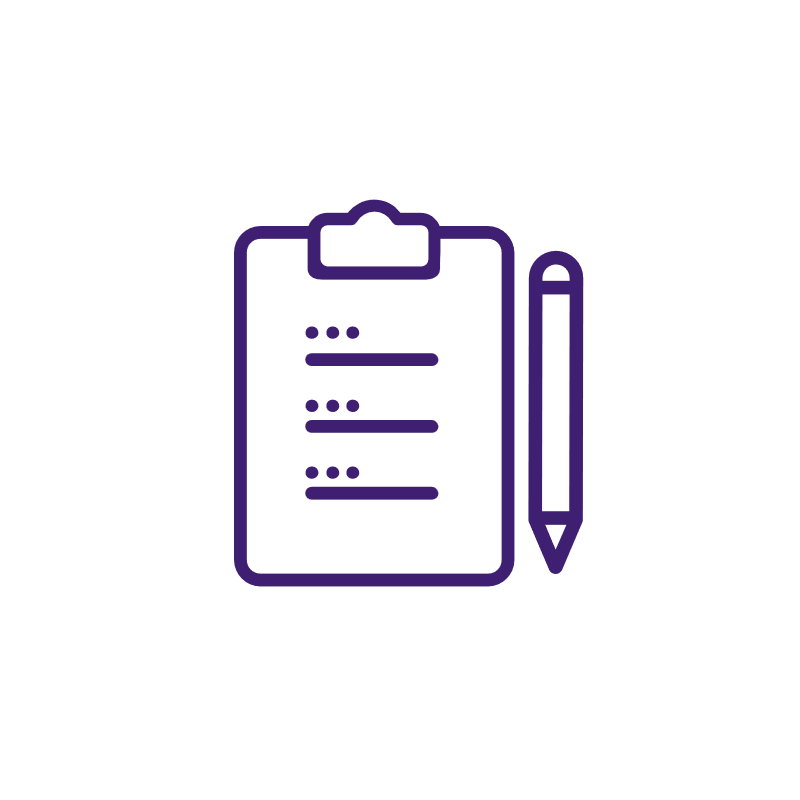 1
2
3
4
5
Het algemene beeld over stadsverwarming is niet louter positief, 51% kijkt zelfs (zeer) negatief naar stadsverwarming.
De meeste leden zijn niet aangesloten op stadsverwarming en hebben ook geen aanbod gehad tot dusver. Ook verwacht meer dan drie kwart niet of zeker niet op stadsverwarming te worden aangesloten in de toekomst.
Kosten en duidelijkheid over kosten en levering zijn belangrijke redenen om voor stadsverwarming te gaan, terwijl onduidelijkheid over kosten, te hoge kosten en een gebonden zijn aan één aanbieder redenen zijn om niet op       een aanbod van stadsverwarming in te gaan.
Een kleine meerderheid van de leden die is aangesloten op stadsverwarming is hier tevreden over. 45% geeft aan niet tevreden te zijn over hun aansluiting.
Het aantal leden welke een aanbod voor het aansluiten op stadsverwarming in de toekomst zal accepteren of afwijzen is ongeveer gelijk aan elkaar. Wel zien we dat leden van een VvE vaker denken een aanbod te zullen accepteren.
Onderzoeksverantwoording
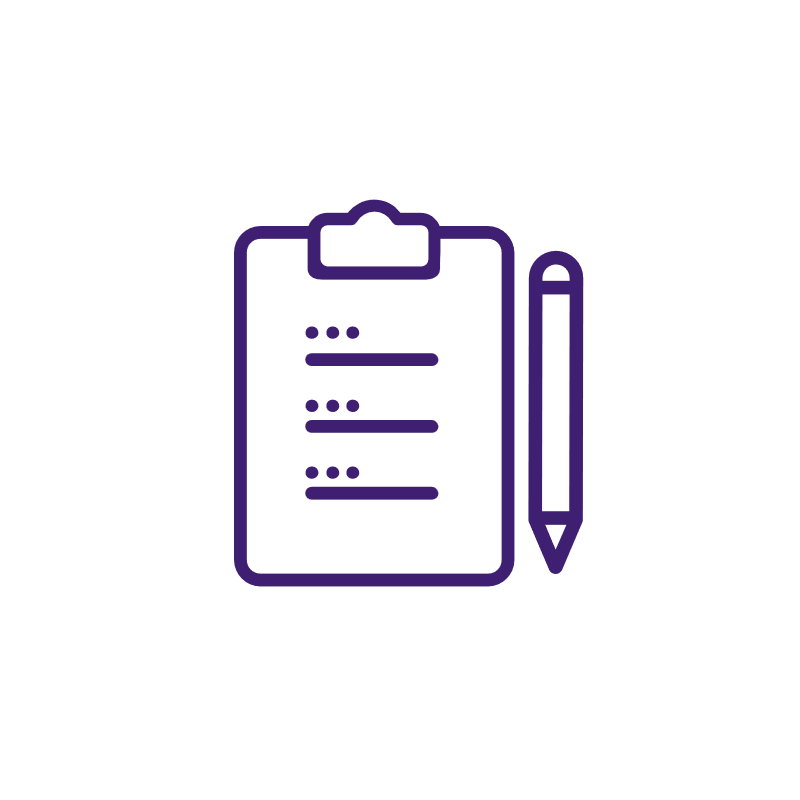 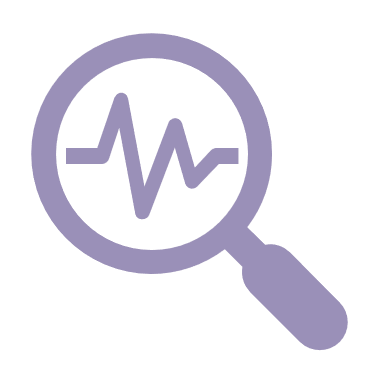 1574 respondenten
Onderzoek via Eigen Huis Ledenpanel
Looptijd van 22 t/m 27 augustus 2024
Data gewogen op leeftijd, geslacht, provincie en lidmaatschapsduur